Palm Beach County Ryan White Part AGY 19 Service Utilization/Cost Summary
Casey Messer, DHSc, PA-C, AAHIVS
Program Manager, Ryan White
Palm Beach County Community Services Department
cmesser@pbcgov.org
(561) 355-4730

June 24, 2020
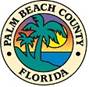 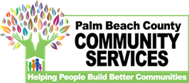 GY 19 Grant Award Overview
GY 19 Grant Expenditure Overview
GY 19 Award & Expenditure Summary
*We will be requesting balance of $248,172 remaining from GY 19 as carryover funding for GY 20
GY 19 Core Medical Services Expenditures by service category
GY 19 Core Medical Services Expenditures by service category…cont.
GY 19 Support Services Expenditures by category
Service Category Ordered by Expenditure
Medical Case Management (Part A & MAI) 		32.69%
Health Insurance Premium & Cost Sharing		15.13%
Outpatient/Ambulatory Health Services		11.35%
Non-Medical Case Management			10.39%
Early Intervention Services				7.46%
Oral Health Care 					5.93%
Food Bank/Home Delivered Meals			4.86%
Legal Services 					4.55%
All Other Service Categories Less than 3%		Remaining 7.64%
Service Category cost per unit
Service Category cost per unit…cont.
Service Category cost per unit…cont.
Service Category cost per unit…cont.
Service Category Ordered by Persons Served
Non-Medical Case Management-Eligibility		2,852
Medical Case Management				1,970
Medical Case Management MAI				708
Oral Health Care 						603
Food Bank/Home Delivered Meals			585
Early Intervention Services				543
Outpatient/Ambulatory Health Services			406
Health Insurance						376
Medical Transportation					373
Non-Medical Case Management-Supportive		319
Service Category Ordered by Cost/Person
Cost/Person
Housing 						$6,570.40
Health Insurance					$2,525.74
Mental Health Services				$1,760.08
Legal Services					$1,731.15
Emergency Financial Assistance-Prior Auth 	$1,721.85
Service Category Ordered by Cost/Unit
Cost/Unit
Emergency Financial Assistance-Prior Auth		$817.88
Emergency Financial Assistance				$477.58
Specialty Outpatient Medical Care			$466.36
Health Insurance 						$400.20
Medical Nutrition Therapy				$254.93
Mental Health Services					$221.87
5 Year Trend AnalysisGY 15 – GY 19
5 Year Trends-RW Funding
-4.35% Funding from GY 15 - GY 19
5 Year Trends-Persons Served
5 Year Trends-Persons Served
-18.25% Persons Served from GY 15 - GY 19
5 Year Trends-Cost/Person by Service Category
5 Year Trends-Cost/Person by Service Category
5 Year Trends-Cost/Person by Service Category
5 Year Trends-Cost/Person by Service Category
5 Year Trends-Cost/Person by Service Category
5 Year Trends-Cost/Person by Service Category
5 Year Trends-Cost/Person by Service Category
5 Year Trends-Cost/Person by Service Category
5 Year Trends-Cost/Person by Service Category
5 Year Trends-Cost/Person by Service Category
5 Year Trends-Cost/Person by Service Category
5 Year Trends-Cost/Person by Service Category
5 Year Trends-Cost/Person by Service Category
5 Year Trends-Cost/Person by Service Category
5 Year Trends-Cost/Person by Service Category
5 Year Trends-Cost/Person by Service Category
5 Year Trends-Cost/Person by Service Category
5 Year Trends-Cost/Person by Service Category
5 Year Trends-Cost/Person by Service Category
5 Year Trends-Cost/Person by Service Category
5 Year Trends-Cost/Person by Service Category
5 Year Trends-Cost/Person by Service Category Summary
5 Year Trends-Cost/Person by Service Category Summary
5 Year Trends-Cost/Person by Service Category Summary
5 Year Trends-Cost/Person by Service Category Summary
5 Year Trends-Cost/Person by Service Category Ordered by Percent Increase
Food Bank-Nutritional Supplements			97%		($294.06)
Emergency Financial Assistance-Prior Auth		88%		($1721.85)
Non-Medical Case Management-Supportive		66%		($411.79)
Medical Case Management-MAI			44%		($775.41)
Specialty Outpatient Medical Care			33%		($1677.53)
Legal Services					30%		($1731.15)
Laboratory Diagnostic Testing			30%		($560.02)
Outpatient Ambulatory Health Services		26%		($515.11)
Medical Case Management				25%		($763.31)
Non-Medical Case Management Eligibility		25%		($182.69)